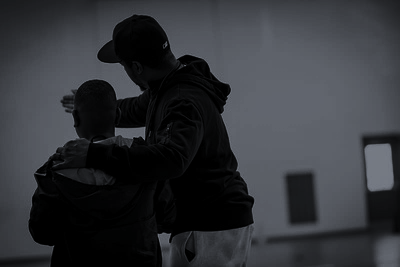 Office of Strategy & Engagement
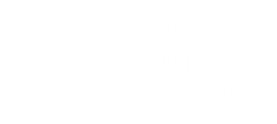 School Strategic Plan Workbook & Template
2022-2025
School Name
Mission
Vision
SMART Goals
TBD
TBD
TBD
TBD
School Strategies
APS Strategic Priorities & Initiatives
School Strategic Priorities
1A. tbd
1B. tbd
1C. tbd
Fostering Academic Excellence for All
Data
Curriculum & Instruction
Signature Program
Building a Culture of Student Support
Whole Child & Intervention
Personalized Learning
TBD: tbd
TBD: tbd
Equipping & Empowering Leaders & Staff
Strategic Staff Support
Equitable Resource Allocation
TBD: tbd
Creating a System of School Support
Strategic Staff Support
Equitable Resource Allocation
TBD: tbd
‹#›
ACTIVITY: Reflect on the Work
Review what you said you were going to do in your previous strategic plan and reflect on whether you achieved the impact you expected. These guiding questions will help set that stage for the rest of the needs assessment.
[Speaker Notes: Situational impact]
SCHOOL NAME
Needs Assessment
SCHOOL NAME
Needs Assessment